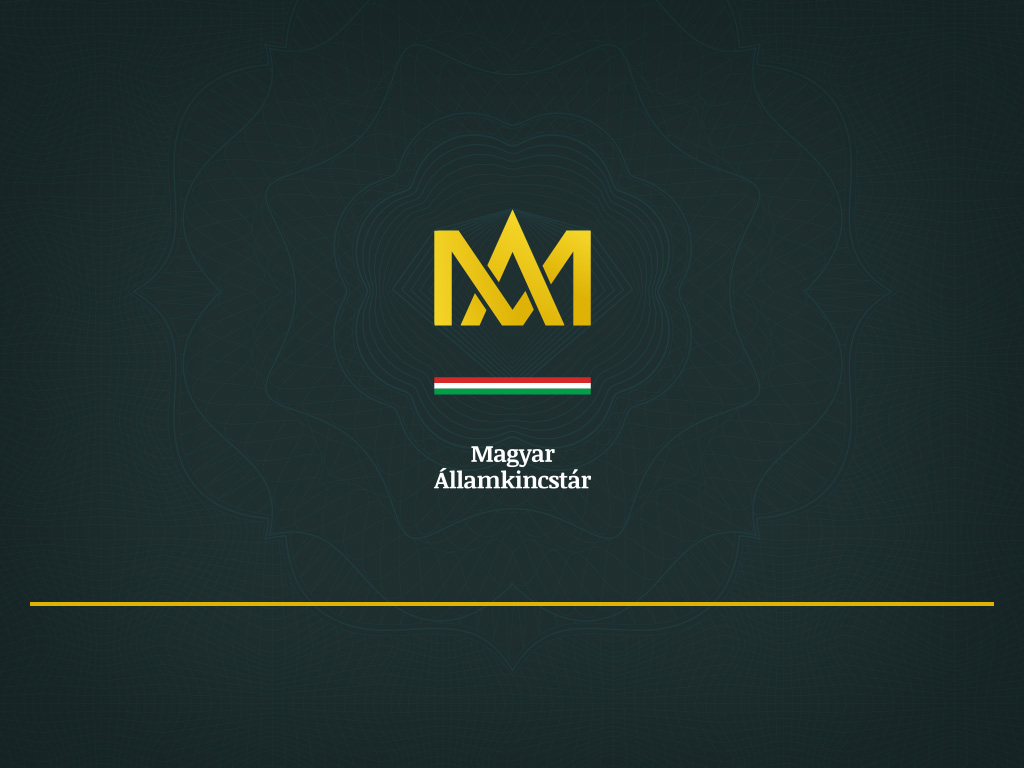 Experience of identity management at the Hungarian State Treasury
Speaker
Pataki Krisztina
Head of Divison
Hungarian State Treasury
Agricultural and Rural Development 
IT Department
2
Necessity for using a privilege identity management system
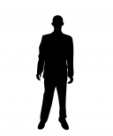 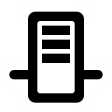 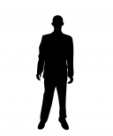 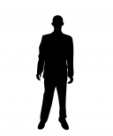 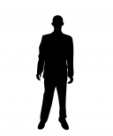 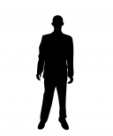 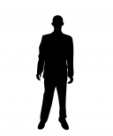 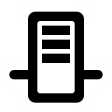 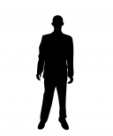 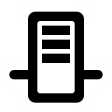 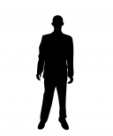 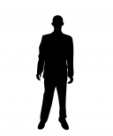 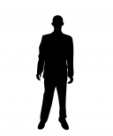 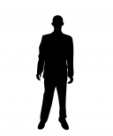 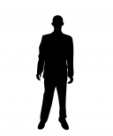 Minimum requirements of the privilege identity managment system
Standardized processes
Transparency
Flexibility
„Least privilege” priciple
Reporting
Easy to automatize
4
Advantages
Identity Managment is centralised
Operational tasks are decentralised
Automatic allocation of basic identity
Paper-based administrative burdens are reduced, processes are speeding-up
5
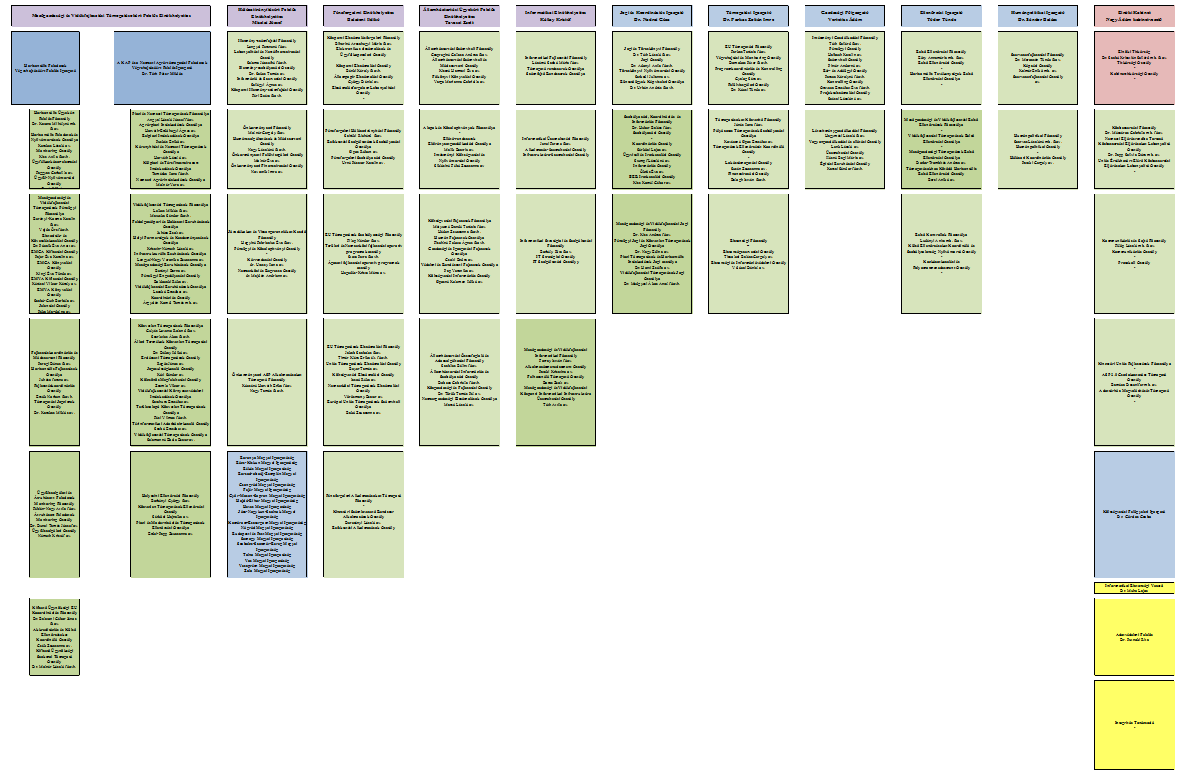 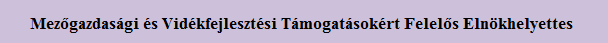 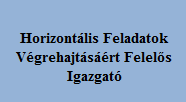 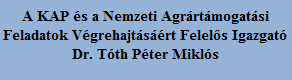 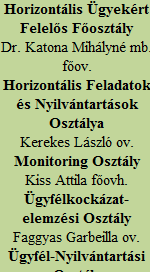 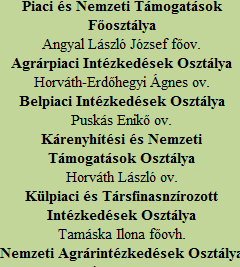 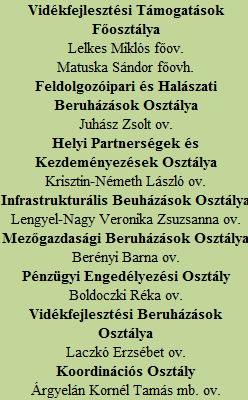 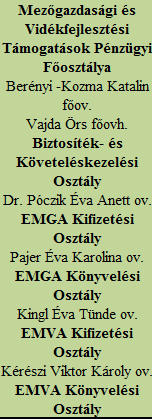 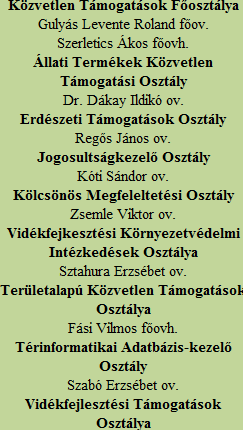 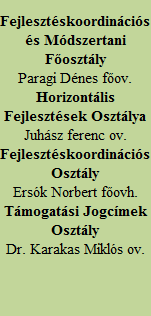 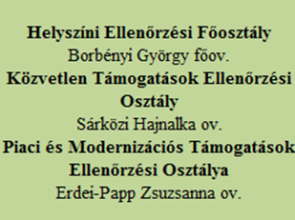 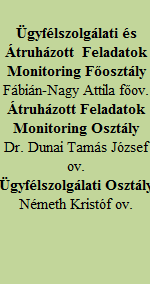 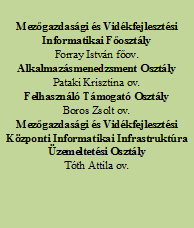 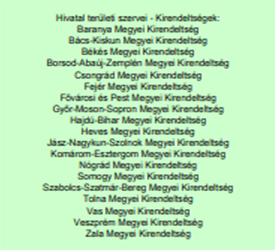 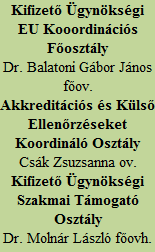 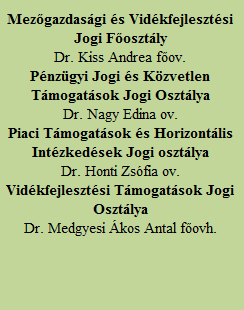 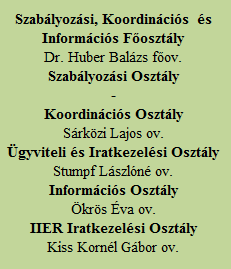 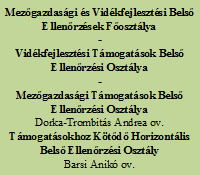 Challenges
Users
Organizational changes
HR system
Multi-tenant systems
Challenges
Outdated
Lack of support
Inflexible processes
IDM UPGRADE!
Management of external users
Solution for the challenges
Modern technology
Platform independent
Support
Managing automatically the Data Administrator approvals 
Multithreading
2 types of authentication
Project steps
Planning: 25%
Interviews: 25 % 
Migration:  15%
Testing, preparation for the production environment start, education: 30%
Other project activities: 5%
Connectors
Original:
Active Directory:
SharePoint
Data Warehouses (BI)
Service Desk
Windows Identity

Unique:
IIER1
IIER2
Approval processes

Superior
Superior-Superior
Data administrator-Superior
Data administrator-Superior-Superior
Reports
Built-in reports
 Unique reports
 Audit Trail
Project completion
System plan
 Requirement Specification
 Release packs
 Testing plans
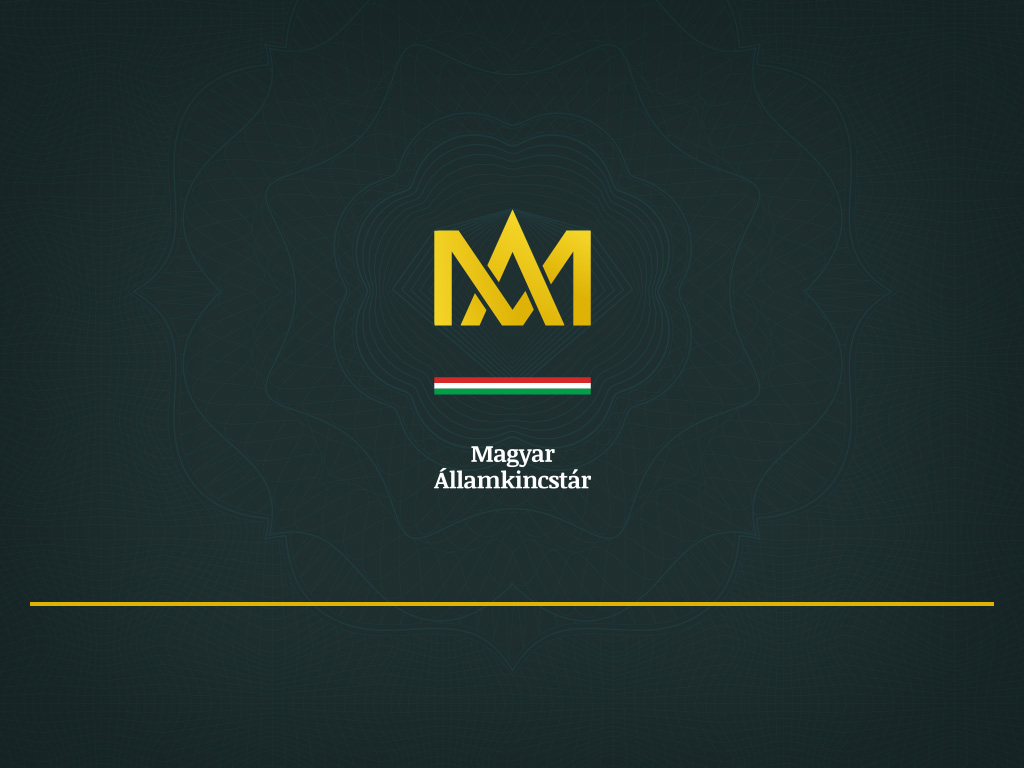 Thank you for your attention!

pataki.krisztina@allamkincstar.gov.hu